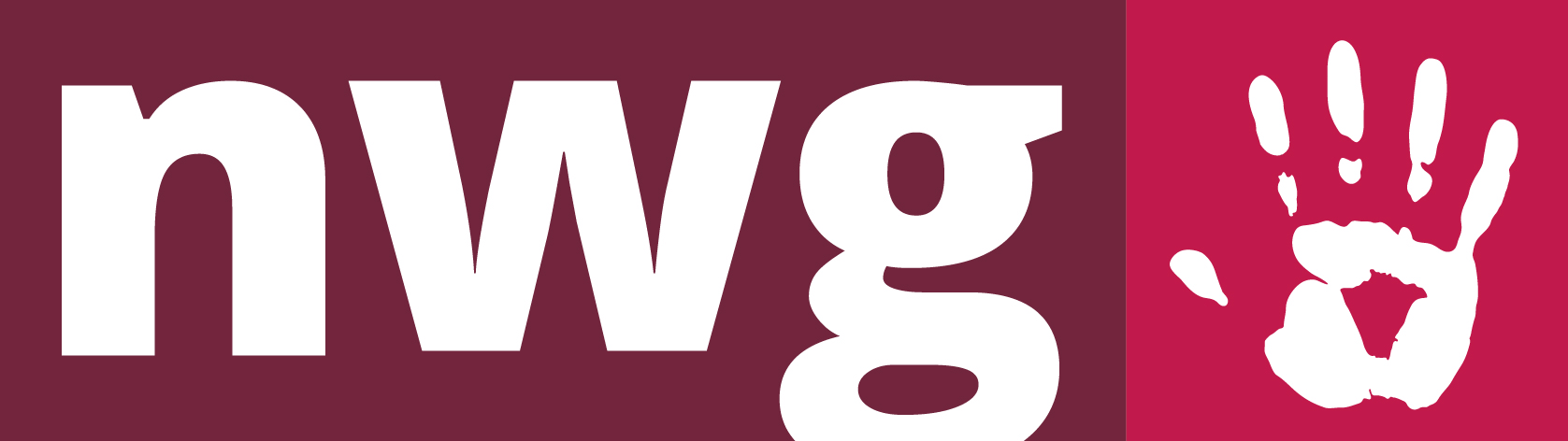 NWG Network 
Child Exploitation
Residential Leads Meeting

Maria Cassidy
Families and Communities Lead NWG Network
maria@nwgnetwork.org
[Speaker Notes: For Presentation]
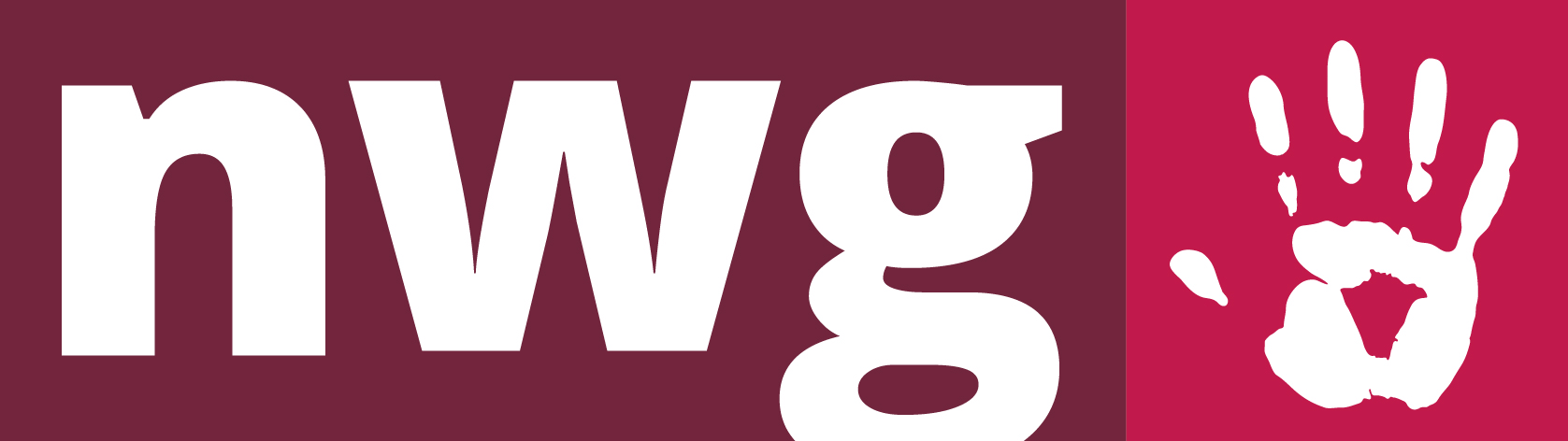 NWG Network
Who are we? 

National networking charity of 14,500 members from across the sectors working together to tackle exploitation at a local and national level
Originally a CSE charity now a Child Exploitation Charity


Maria Cassidy
Families and Communities Lead NWG Network
maria@nwgnetwork.org
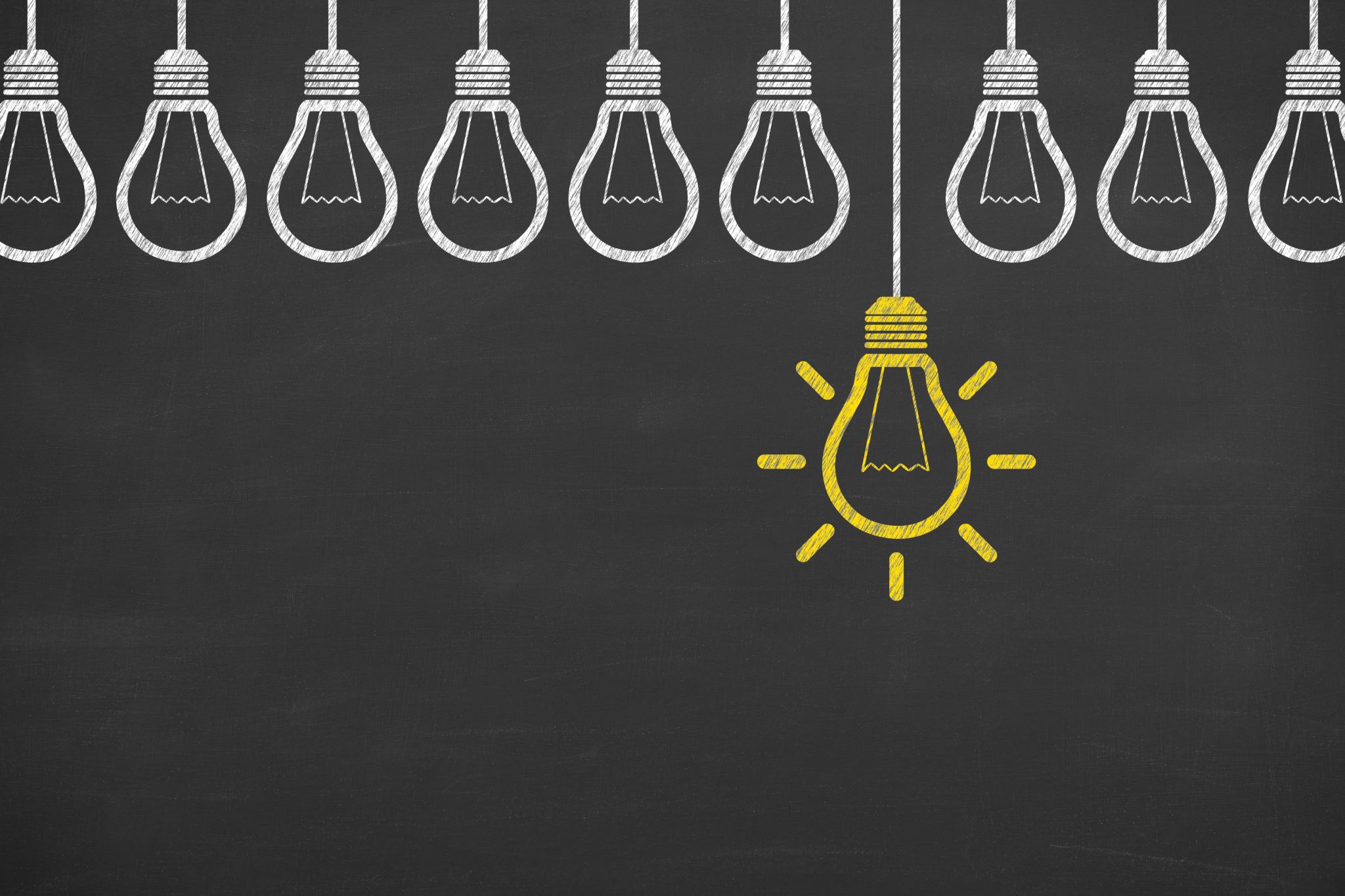 NWG Network  
Our membership offer
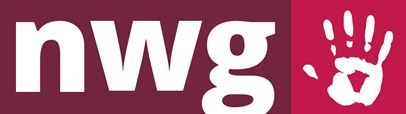 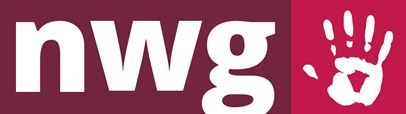 Child Exploitation  Context
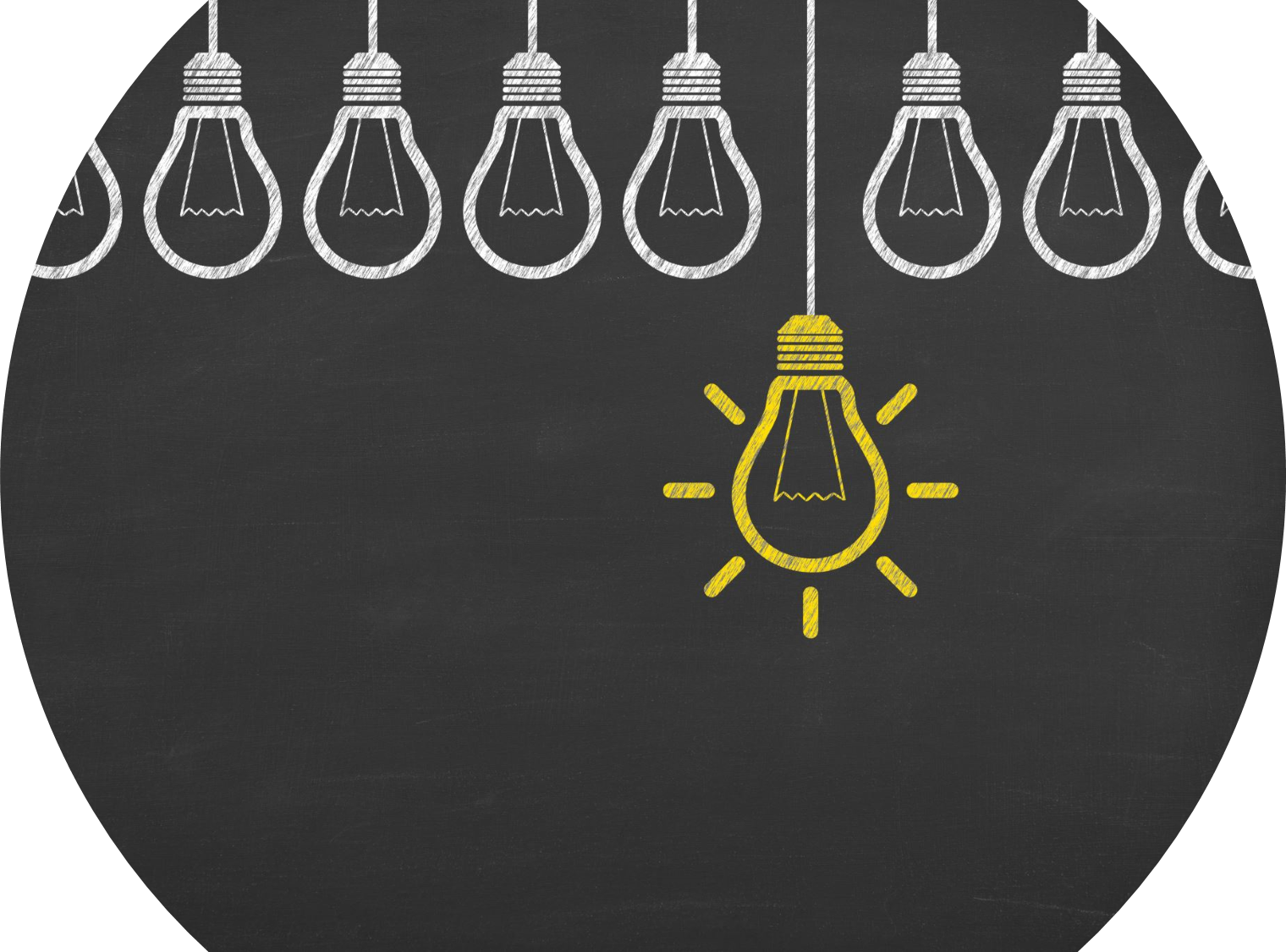 “ There is an increasing number of teenagers experiencing a conveyor belt of familial vulnerability, conflict, exclusion, exploitation, care and custody.” 

“Half of Black children in the UK are now growing up in poverty”

“When compared to their peers, children in residential care are at least 13 times more likely to be criminalised.”

“60% of children who offend have communication difficulties. Of this group, around half have poor or very poor communication skills “


(Commission Young Lives -  A new partnership with families)
Of the 80,850 children in care in England in the year ending March 2021
23%. were over the age of 16   
39% were aged 10-15

“Out of Harms Way”
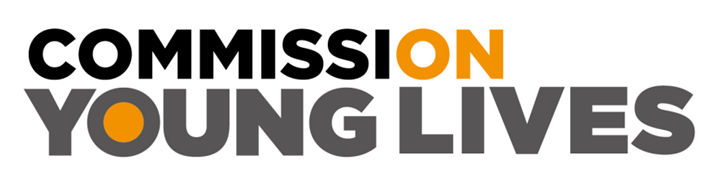 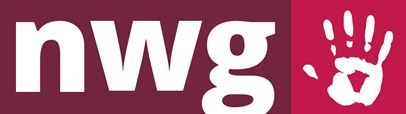 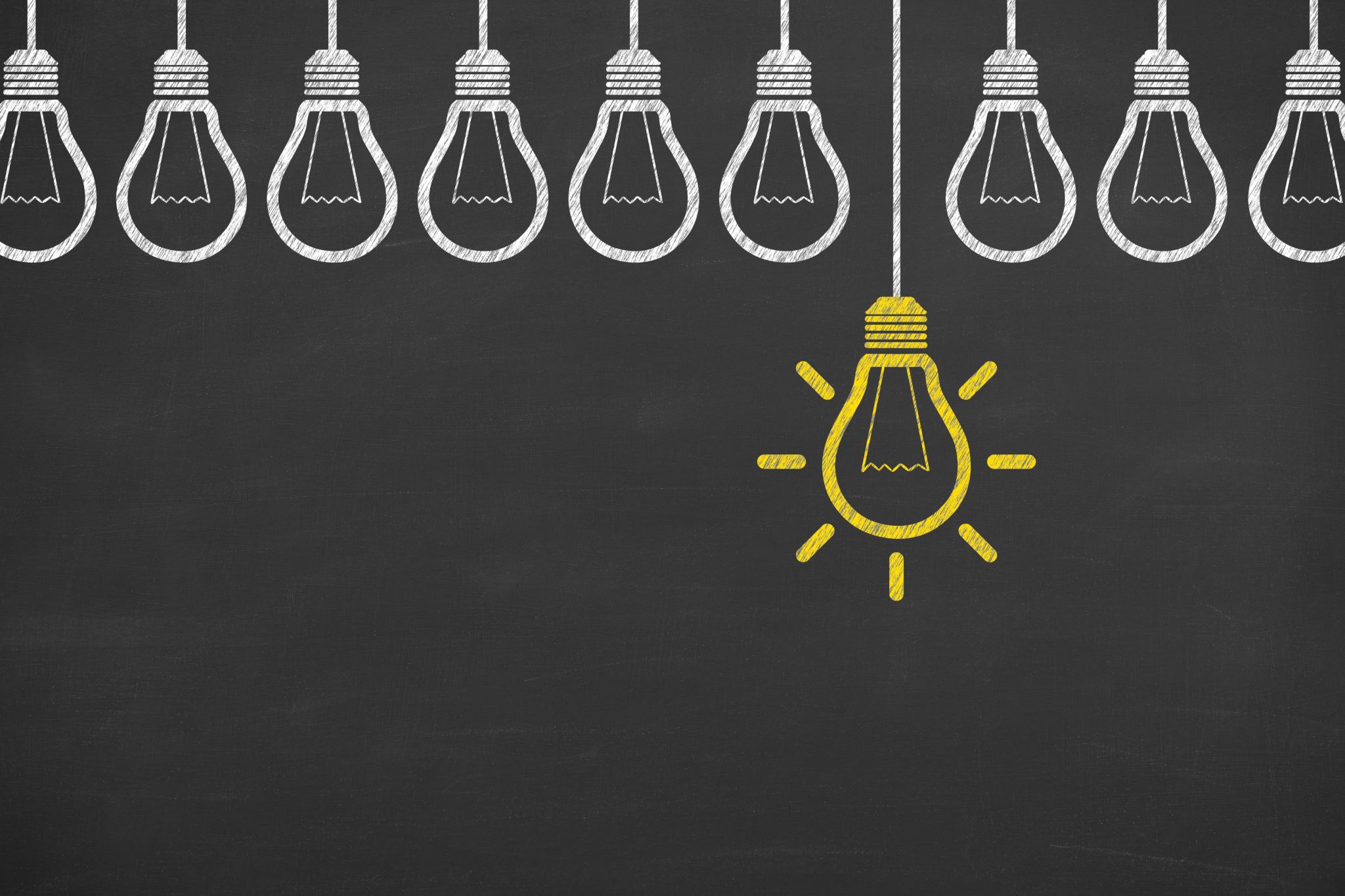 Child Exploitation  Current Themes
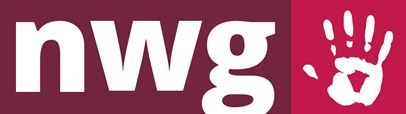 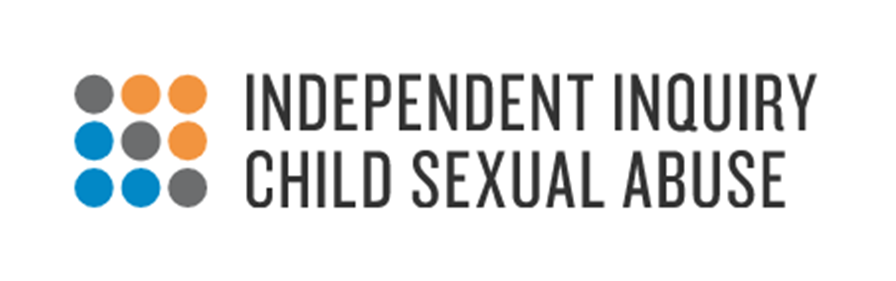 Taking the Learning from CSE into Wider Exploitation
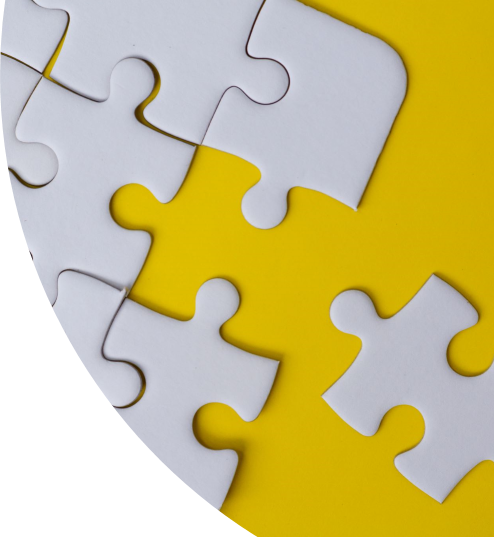 The Independent Inquiry into Child Sexual Abuse (IICSA) said there was “a flawed assumption” that child sexual exploitation was “on the wane”, with councils and police forces denying the scale of the problem, despite evidence to the contrary


Underestimating the extent of CSE
Less known about the prevalence now than in 2015
Reports of CSE decreased
Widened response to child exploitation could be diluting the issue
Children being seen as “at risk” when they are being exploited
Failing to keep pace
CSE downplayed
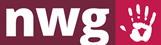 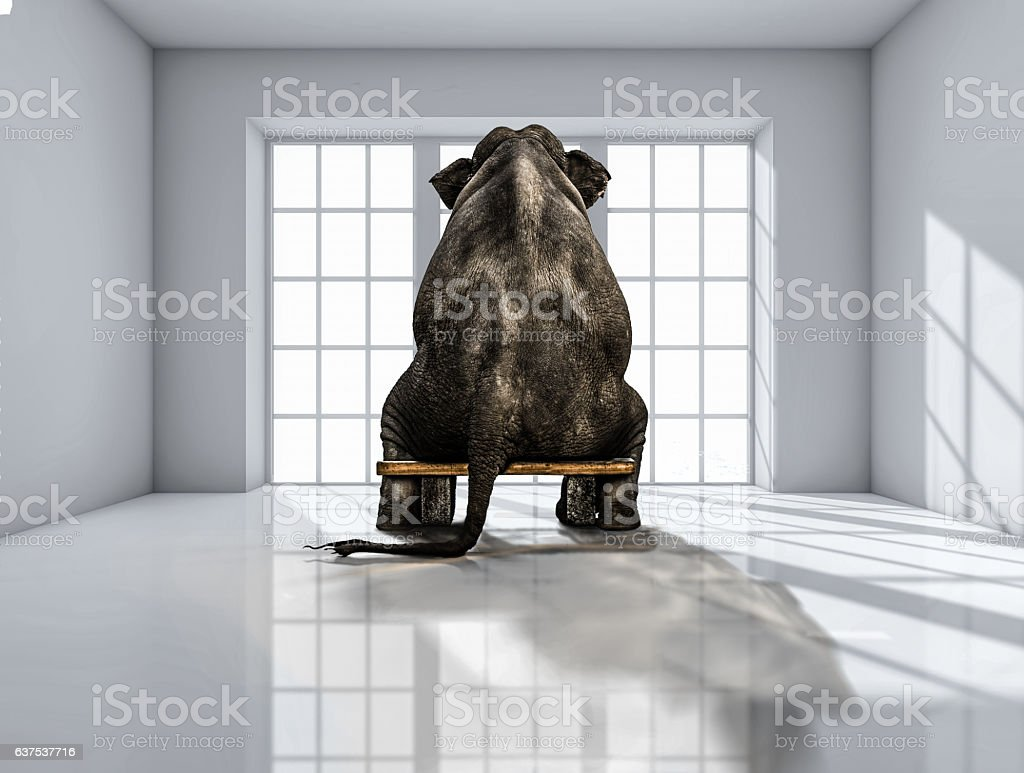 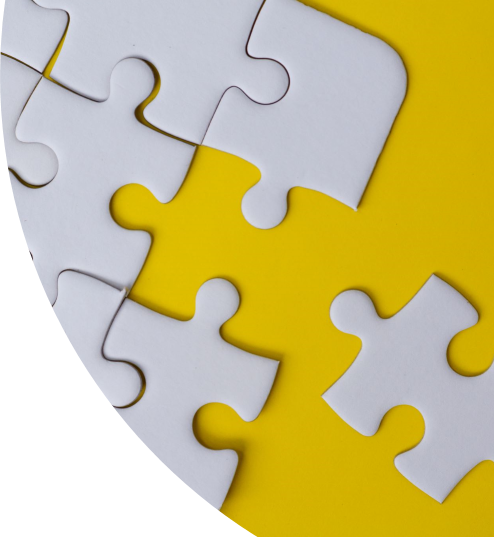 Gender bias, adultification and language
Perfect and imperfect victims– adolescence and social care system


Un/Conscious bias  -  race and gender bias


Viewing safeguarding through an intersectional lens  https://listenupresearch.org/


Victim blaming and minimisiation – how are we seeing children /what are we not seeing


Dehumanising language
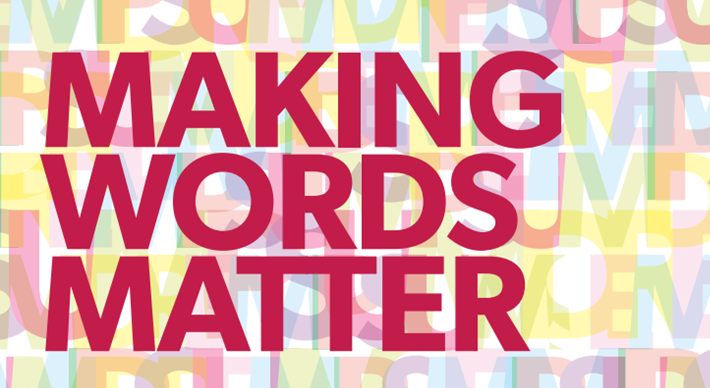 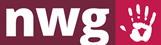 Extra Familial Harm 
Contextual and Transitonal Safeguarding
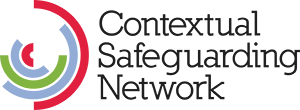 CONTEXTUAL
Recognising abuse outside the family home
Addresses contexts assessment and intervention
Encourages wider partnership working

TRANSITIONAL “Perpetrators target vulnerability not age” – Newcastle slogan

“It encourages greater fluidity between children and adult safeguarding processes and requires an active effort to align systems to create a smoother more holistic offer for people being supported” 

Transition into independence and adulthood
Capacity not chronological
Reunification with families
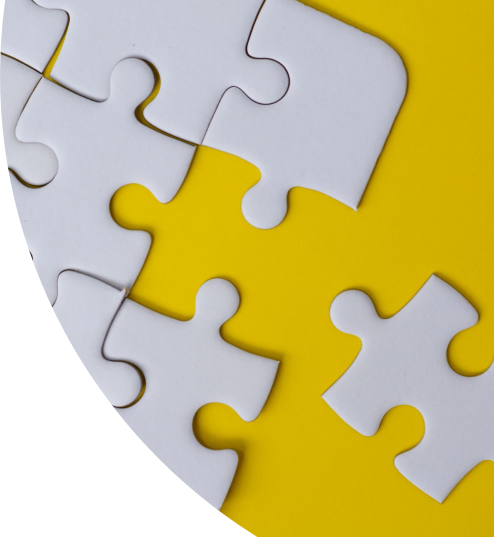 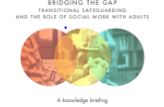 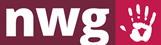 Extra Familial Harm - Families as Safeguarding Partners
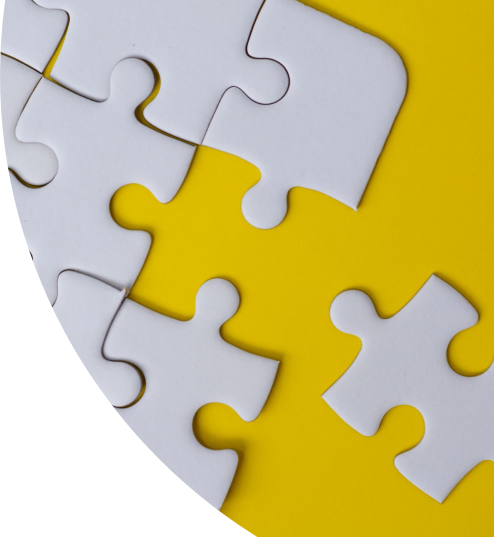 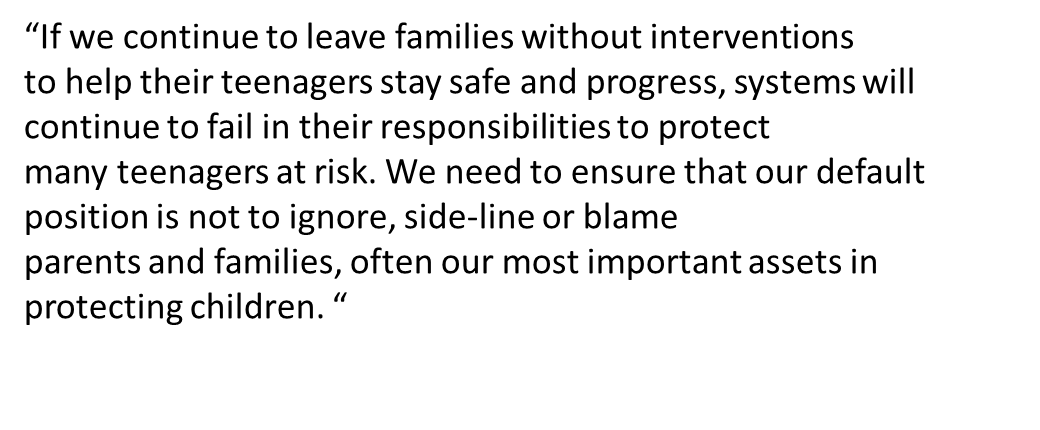 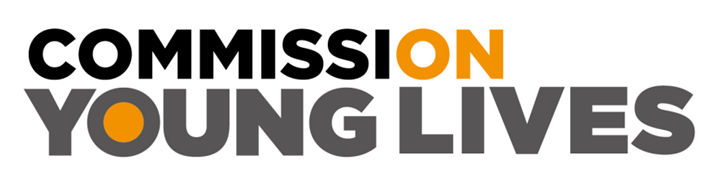 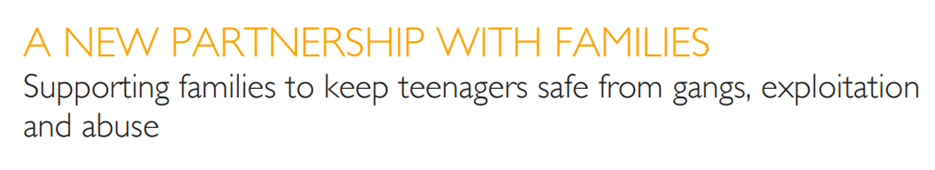 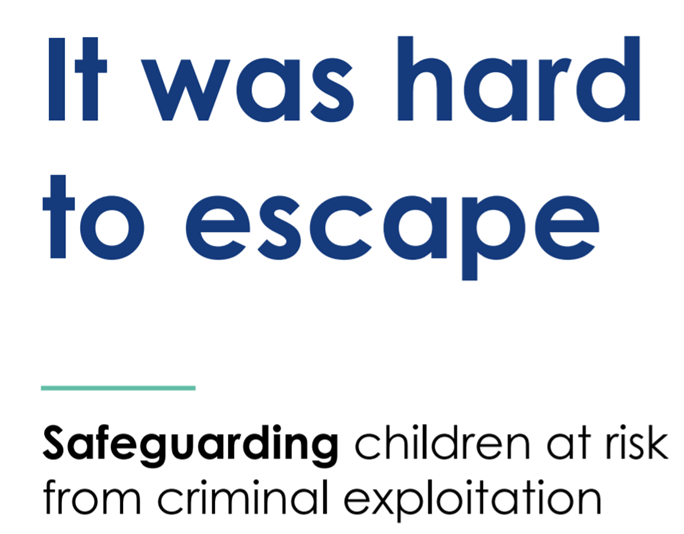 Parental engagement is nearly always a protective factor

Parents and extended family members need effective support in helping them manage risk from outside the home. This is skilled work and requires building good relationships with parents.
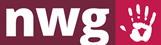 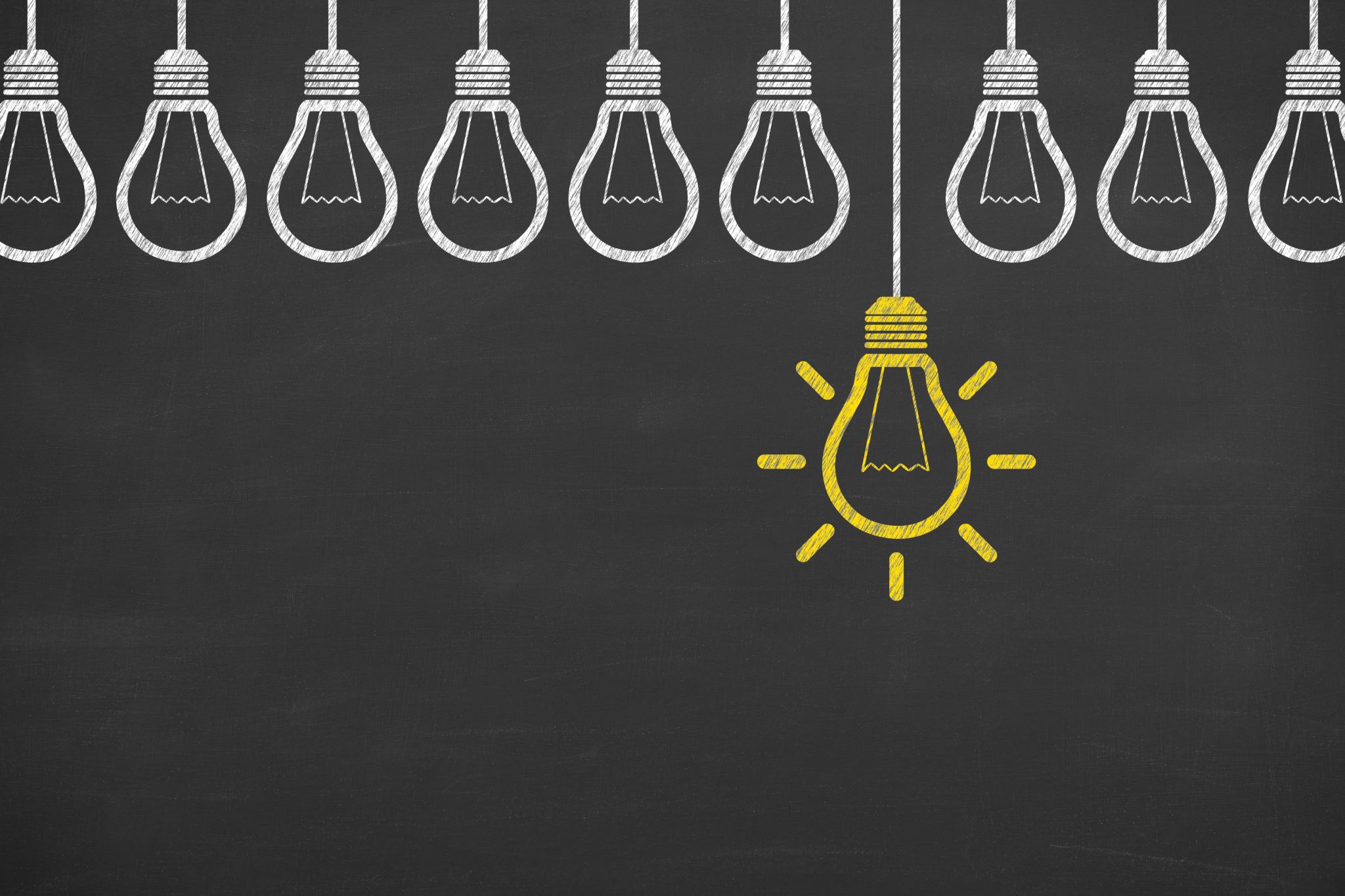 Sharing the Learning
What is working well and making a difference  for the young people in your care?

Who are the key partners that enable this?
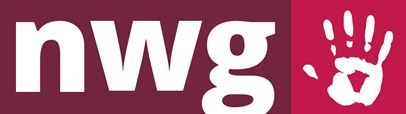 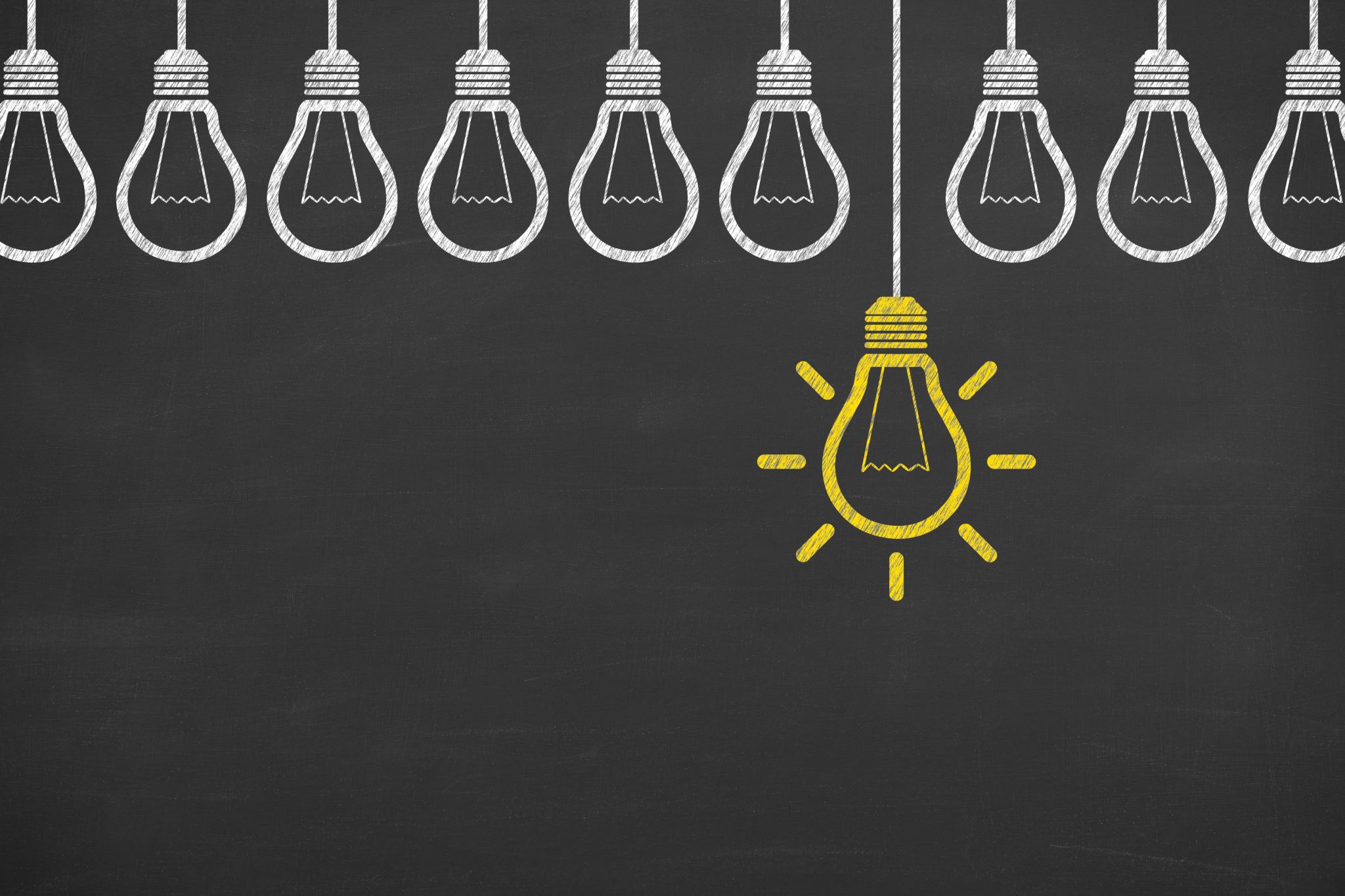 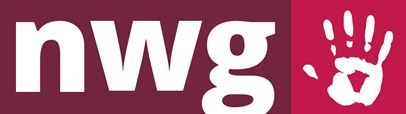